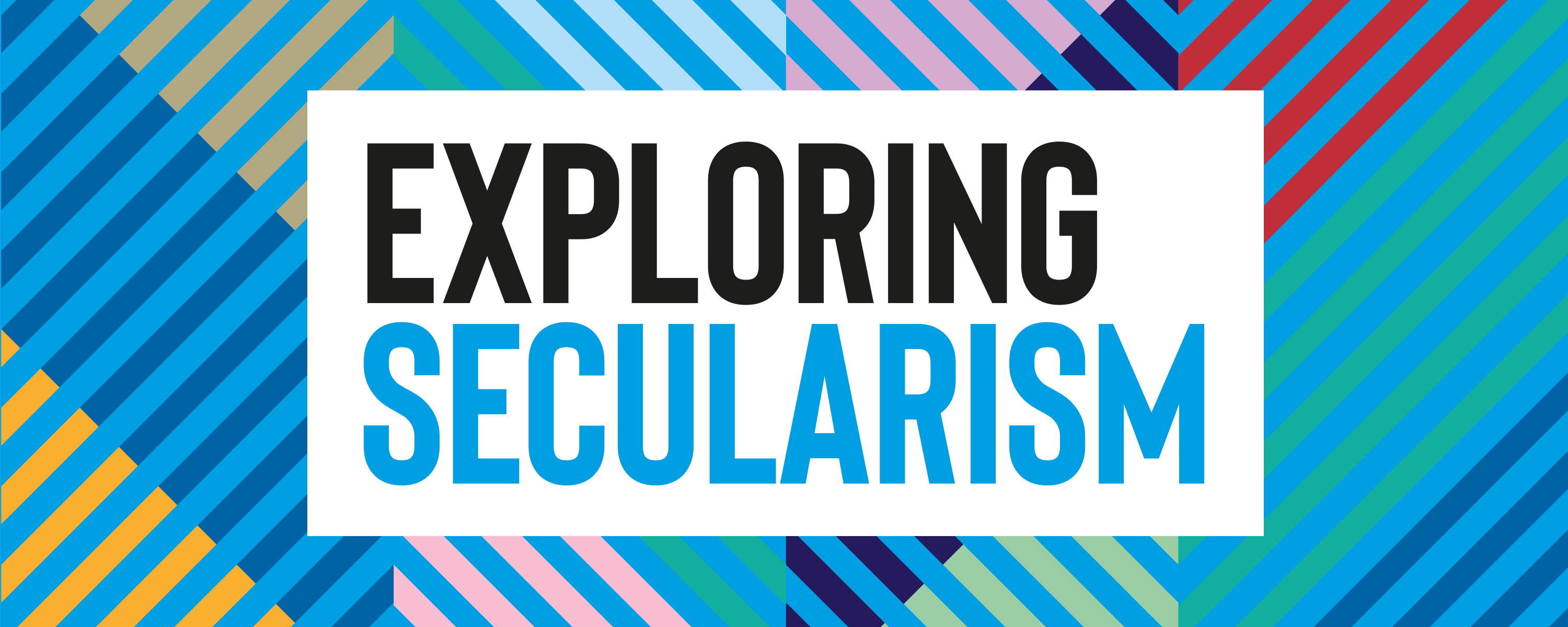 Should there be exemptions to animal welfare laws?
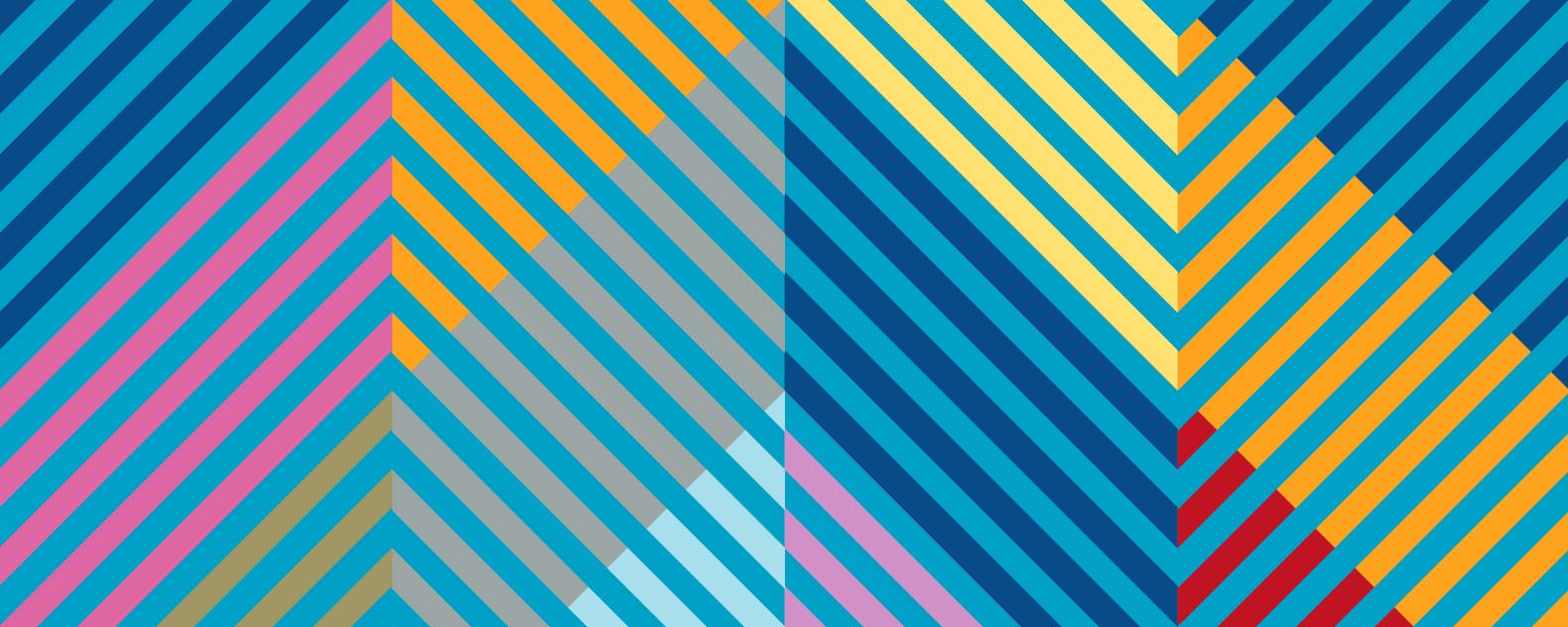 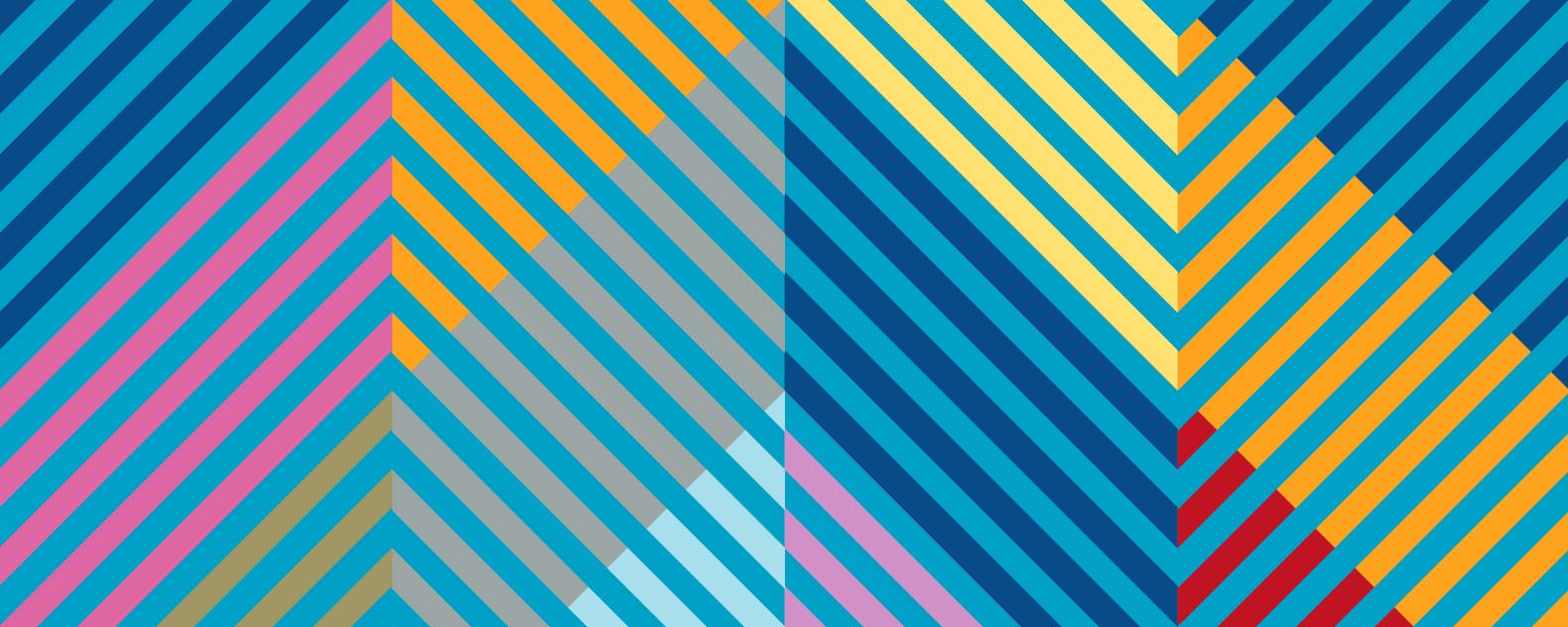 Animal Welfare Laws
Animal welfare legislation requires all animals to be stunned before slaughter in order to minimise suffering. Yet, slaughter of animals without pre-stunning is permitted in the UK despite a recommendation by the Government's own advisory body, the Farm Animal Welfare Council (FAWC), that the practice should be banned. The only exemption allowed is for religious communities to meet Jewish and Muslim religious dietary preferences. All kosher meat (Jewish dietary requirements) is non-stunned and around 42% of halal (Islamic dietary requirements) is non-stunned (Figures from the Food Standards Agency for 2018). In total, 81.5% of animals were stunned prior to slaughter in 2017 in the UK.
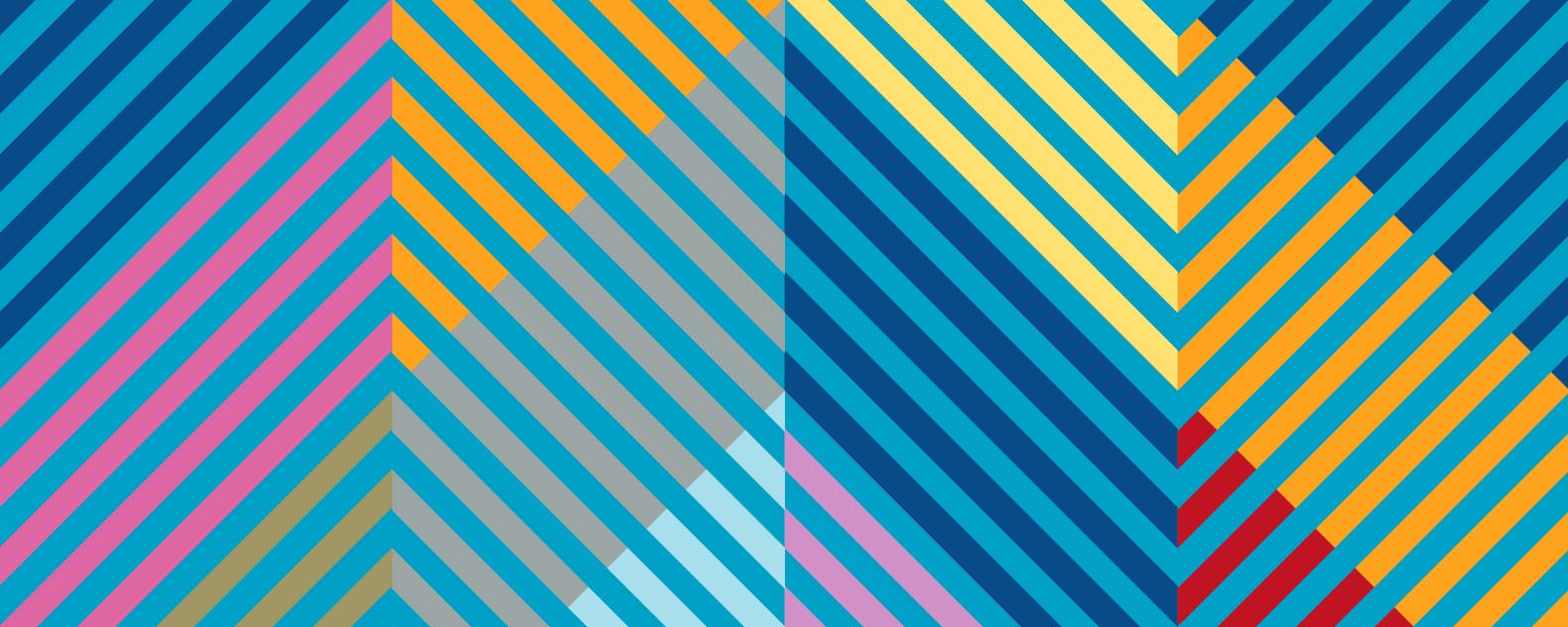 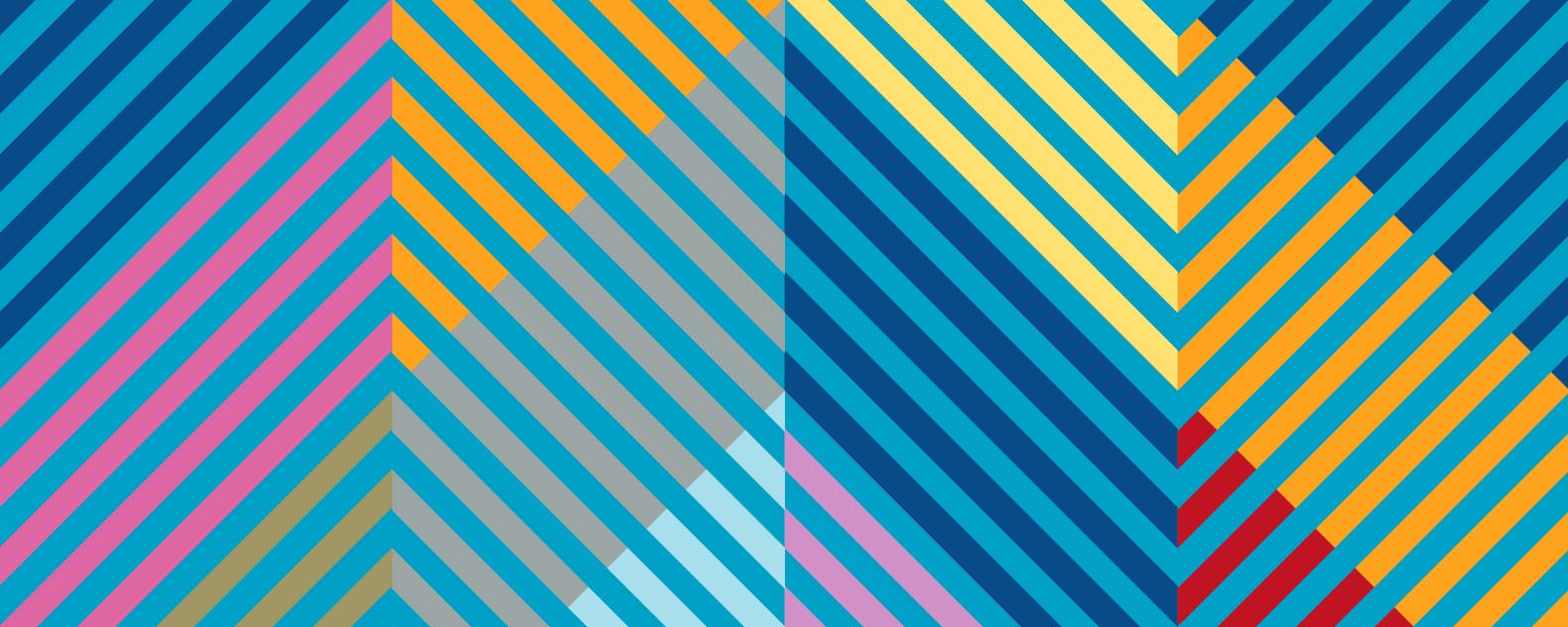 Animal Welfare Laws Pt.2
There is currently no requirement for meat from animals killed without stunning to be labelled as such, and this consequently means that many non-stunned animals that were slaughtered for religious purposes end up in marketplaces without consumers being able to know what kind of meat are they buying.
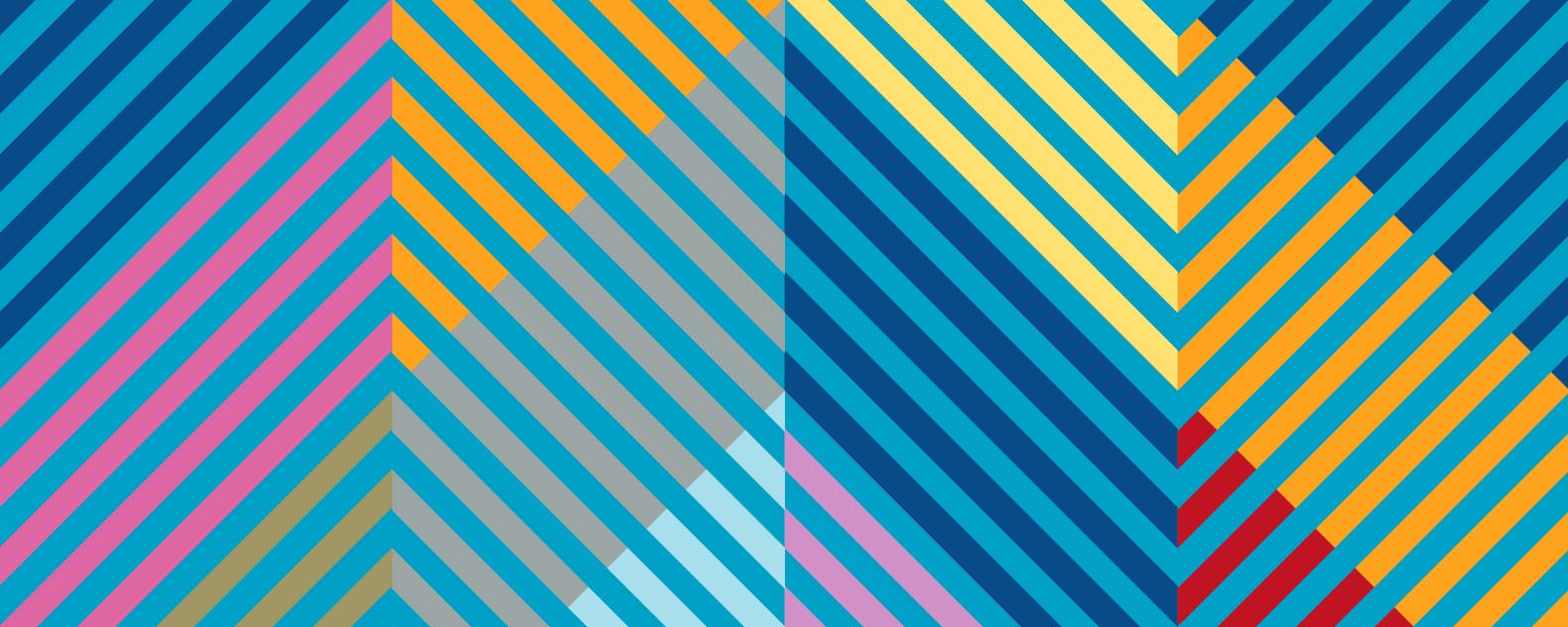 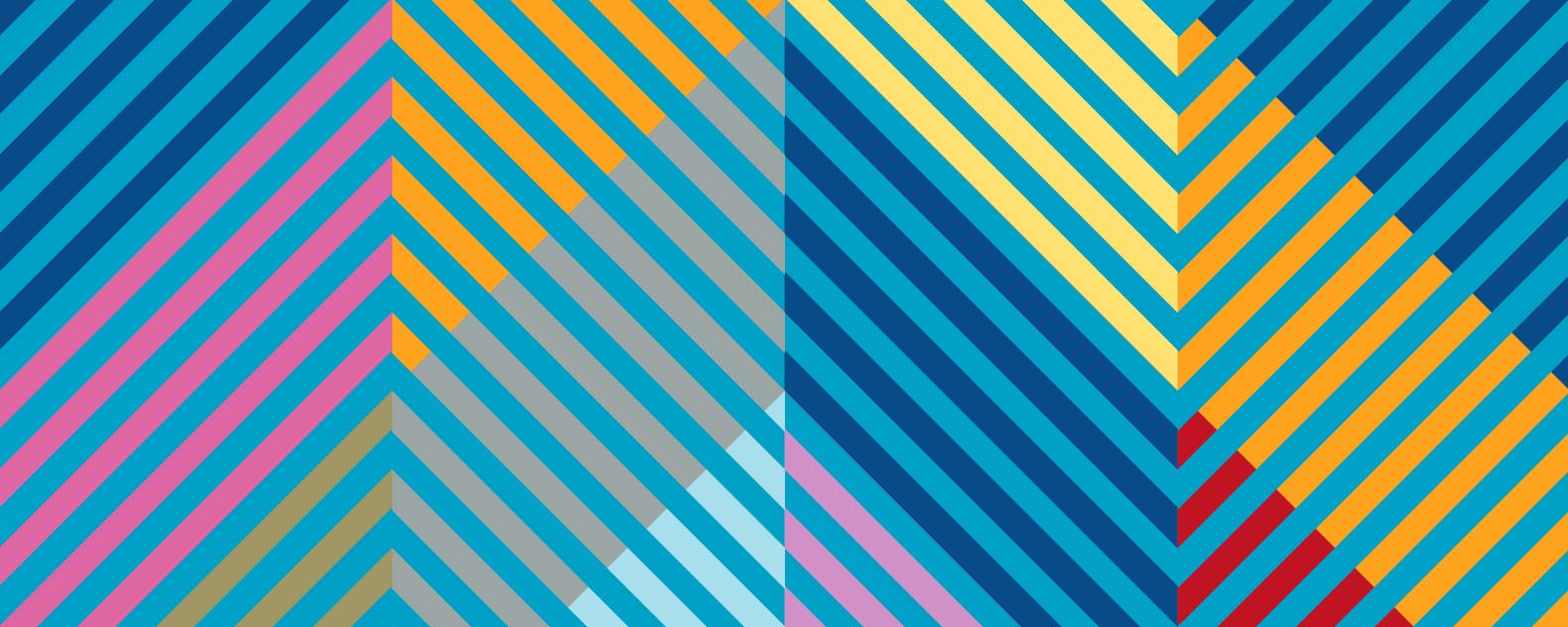 Viewpoints
Read the viewpoints on the handout. Discuss and reflect on each of them, and then answer the questions below.
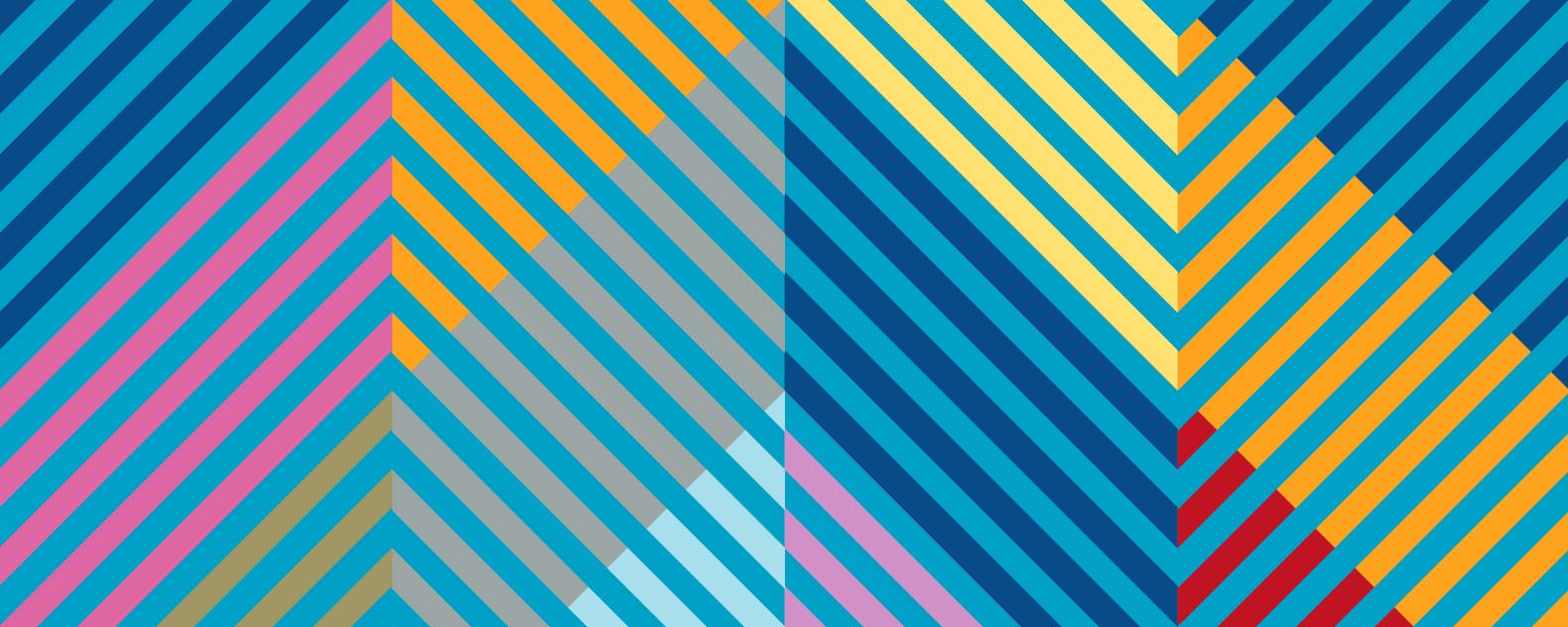 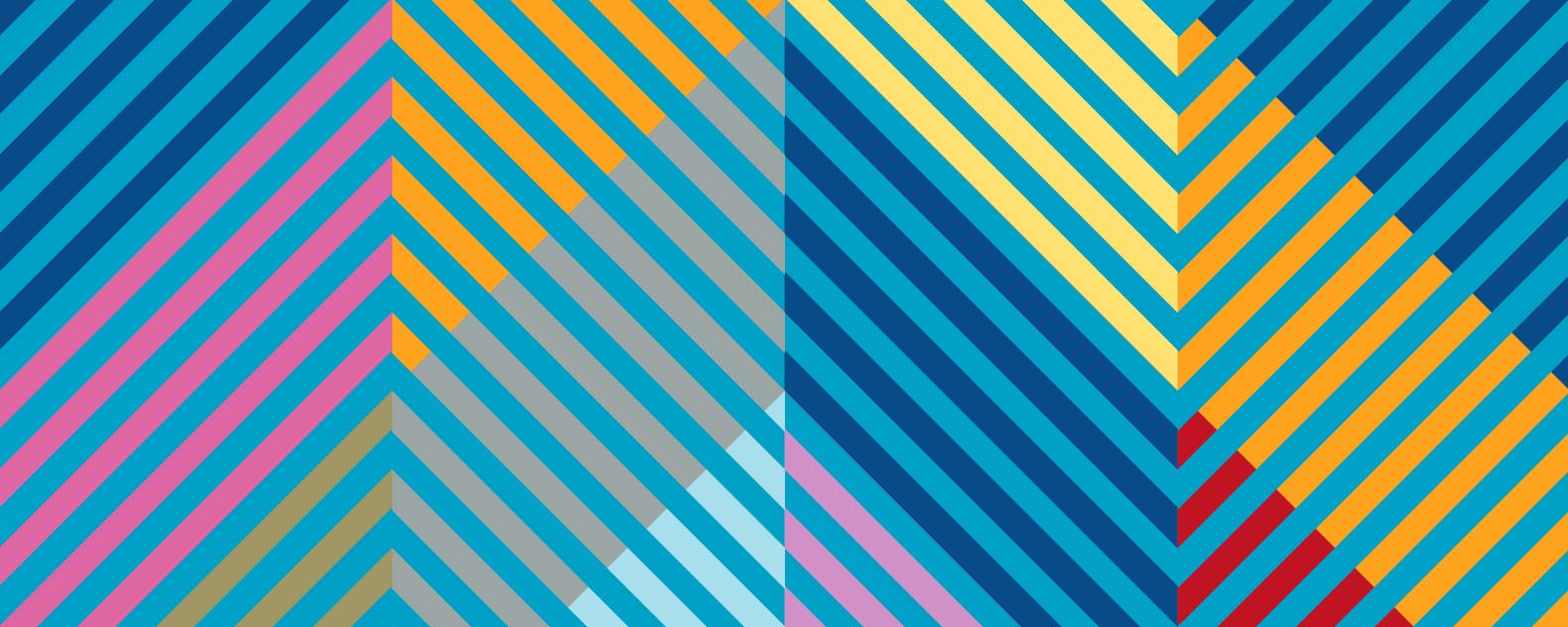 What do secularists think?
Secularists do not believe that religious values are more important than non-religious (viewpoint 1), especially when conflict of values produces some negative effect (e.g. unnecessary suffering of animals). Many argue that religious slaughter does minimise pain of animals, which may have been true historically before we developed better methods (e.g. stunning before slaughter), but today this method is not the optimal for reducing suffering (viewpoint 2).
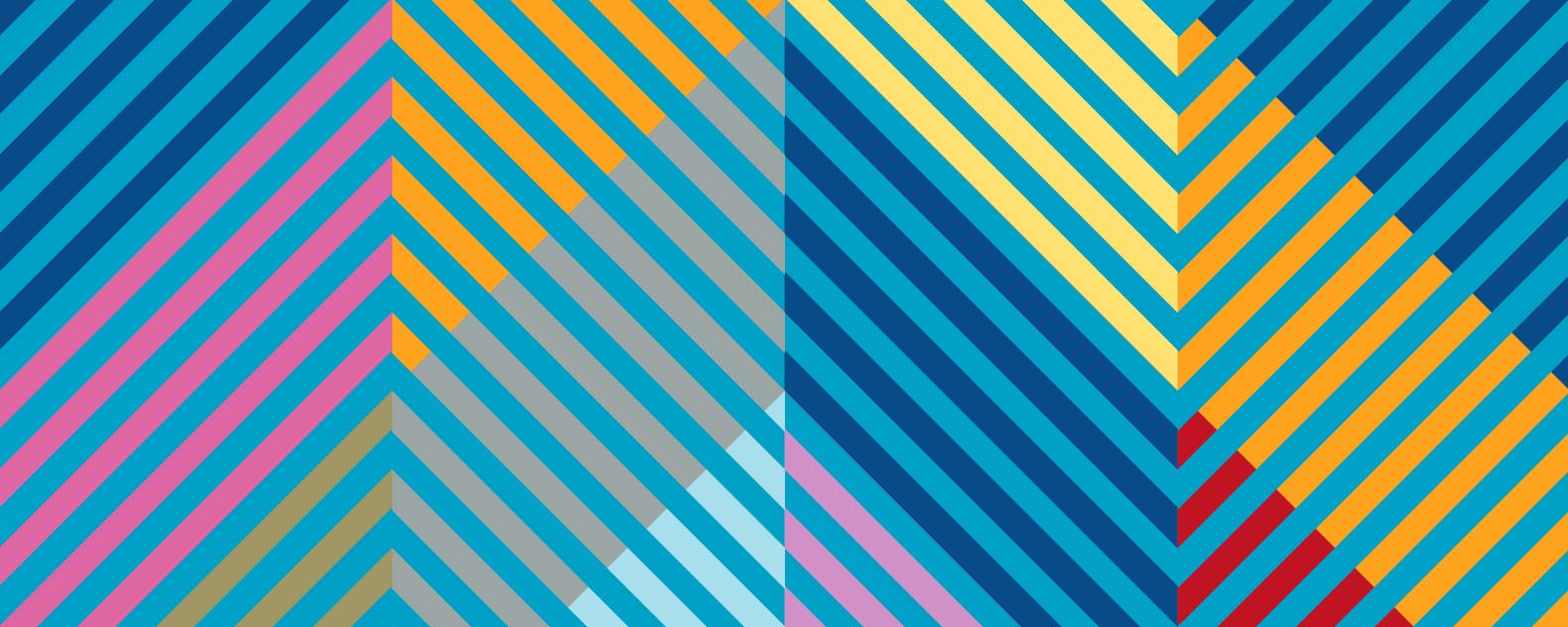 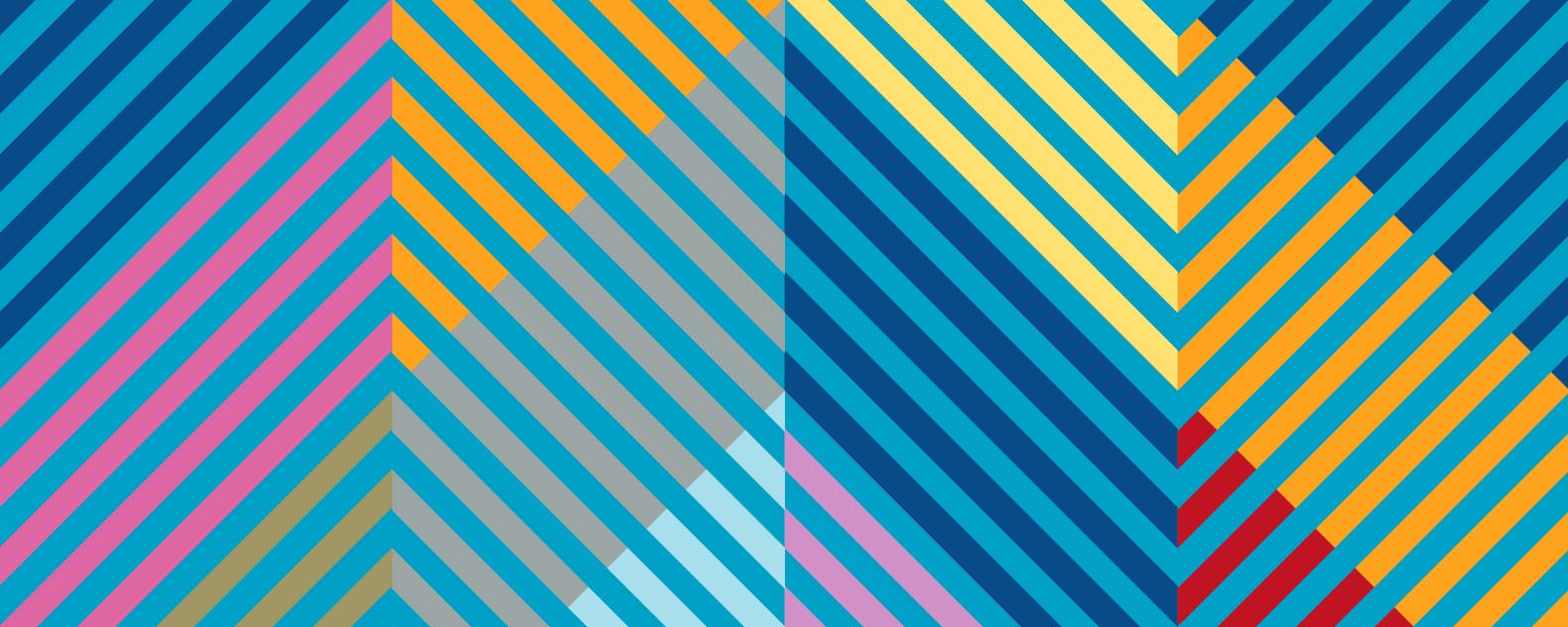 What do secularists think? Pt.2
Many critics have argued against “backward“ religious practices and used it as an attack towards religious communities themselves, especially coming from the intolerant anti-migrant right-wing position. This should not take away from the fact that the ban on exemption to animal welfare is something coming from scientific consensus of the majority of organisations involved in animal welfare (viewpoint 3 and 4). Strong secularism is a form of secularism and some might argue for it but not all secularist will (viewpoint 5). Most secularist would want to allow and accommodate religious practices and would not demand a complete ban of religious slaughter if it complies with the law without exemptions (viewpoint 6)
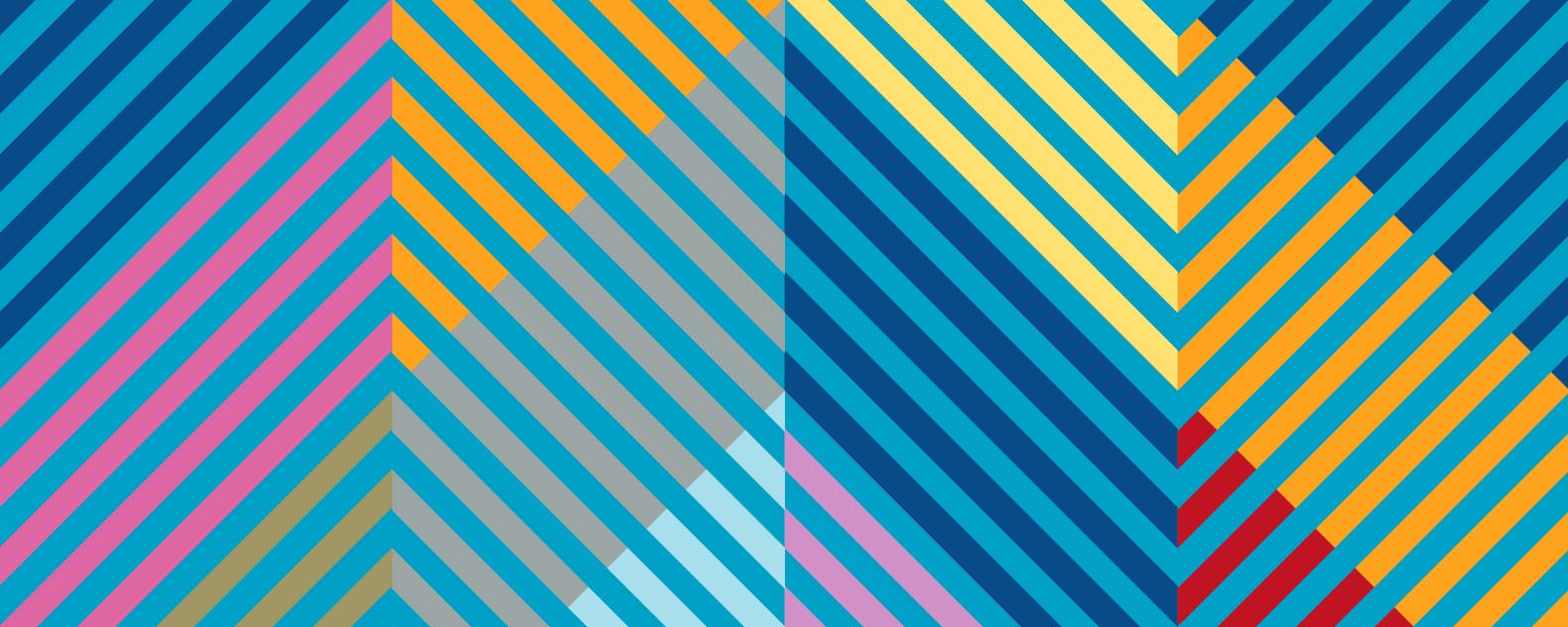 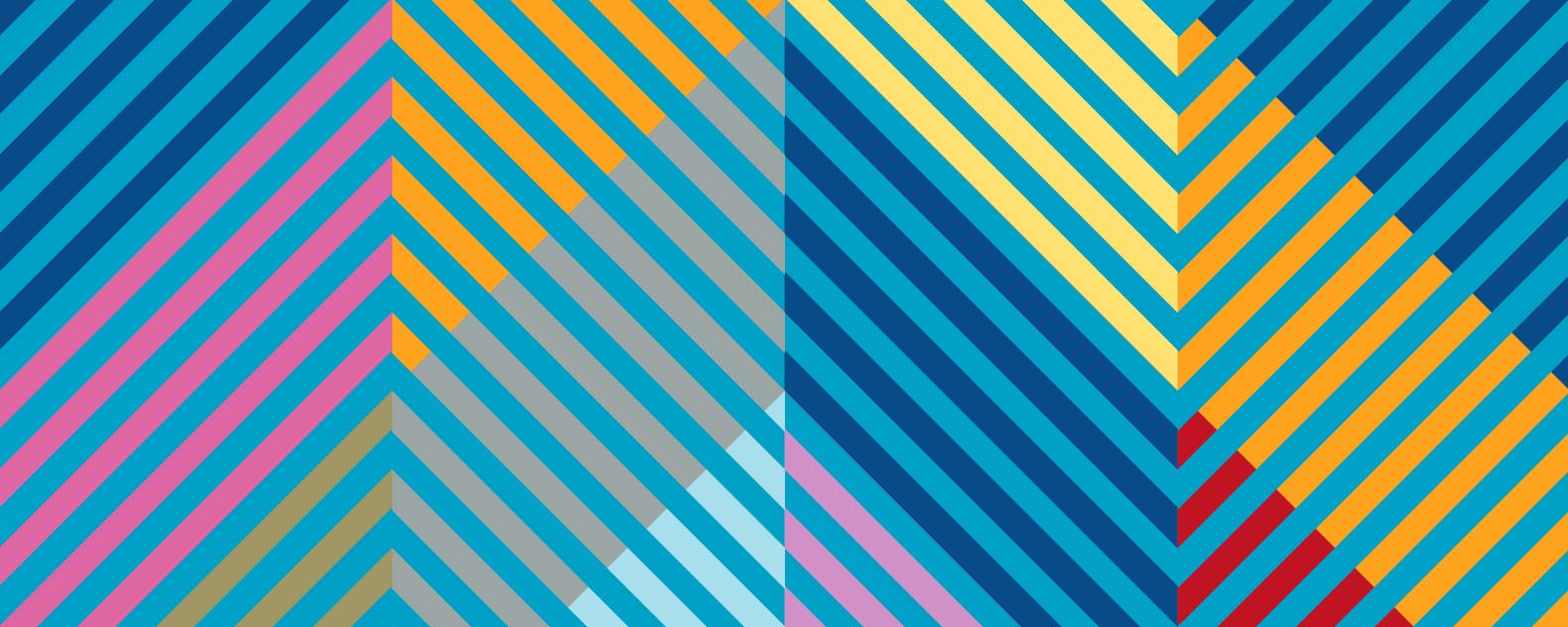 What do secularists think? Pt.3
Secularists argue for one-law-for-all and equality before that law. Religious practices should be accommodated if there are no negative effects of such accommodation for individuals or society. The scientific consensus is clear that it is more humane to stun an animal prior to slaughter than not to do so. Because of this secularist campaign for meat produced from animals that is not stunned before slaughter to be clearly labelled to allow consumer choice. This is a first step in pressing for law changes to end the exemption that permits animals to be slaughtered in the UK without prior stunning.
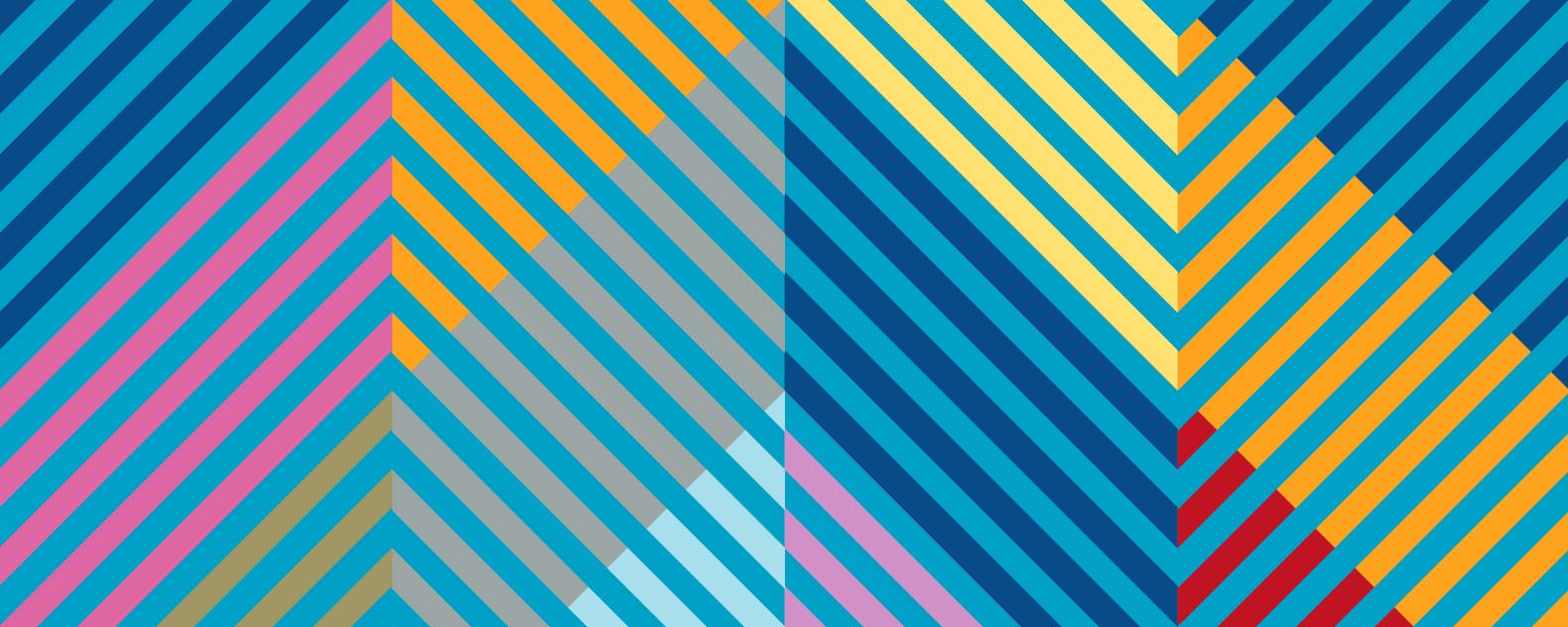